Top-k Similarity Join over Multi-valued Objects
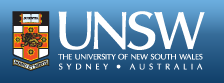 Wenjie Zhang

Jing Xu, Xin Liang, Ying Zhang, Xuemin Lin 

The University of New South Wales, Australia
[Speaker Notes: Not self name]
Top-k Similarity Join
From two sets of objects R and S, retrieve k object pairs from R X S which are the most similar
r4
r1
s3
s1
r2
s2
r3
top-2 similarity join: (r1, s3), (r2, s1)
2
[Speaker Notes: Given a query object q and a data set, KNN retrieves k objects from the dataset, which are the nearest to q according to some distance metrics. 

In this example, the 2NN to q are objects o2 and o4, if Euclidean distance is used.]
Top-k Similarity Join
What if objects have multiple values ?
Player A
Player B
3
[Speaker Notes: Let look at the most simple case: 1 d

Gymnastic no animation here: scores. q: perfect score. Select from two players based on their past performance. 

Currently: handle using uncertain; list probabilistic model: show animation --- ties

Probabilistic model : 1) semantics: mutual exclusive. Co-exist in this example 2) not powerful enough to catch relative distribution difference. Moreover, KNN for what sort of purpose ---- gymnastics, select a player with a good upside, will check the best side. Upside: certain percentage, use quantile to capture it.]
Existing Models for Multi-instances
Probabilistic Top-k Join
Probability is computed by summing up probabilities of all valid possible worlds
Join over Uncertain Data:      [Cheng et al. CIKM 06]
                                                        [Kriegel et al. DASFAA 06]
    Join over Uncertain Data Streams: [Lian, Chen. TKDE 11]
4
[Speaker Notes: Aggregate: mean, not capture relative distribution well. 

Different semantics of MV and UN: mutual exclusive, another all instances occurs symtanuously]
Probabilistic Top-k Similarity Join
q
Top-1 similarity pair from {q} X {    ,    }
(q,    ) and (q,    )   have the same probability to be top-1 similarity join result
5
[Speaker Notes: Let look at a motivating example on the existing probabilistic KNN model. 

It is easy to verify that ….]
Probabilistic Top-k Similarity Join
q
(q,    ) and (q,    )   have the same probability to be top-1 similarity join result
6
[Speaker Notes: After we exchange the position of some of the instances ….]
Probabilistic Top-k Similarity Join
ties
Not very sensitive to relative distribution of objects instances  
Different semantics than multi-value objects !
7
[Speaker Notes: It is easy to notice that P KNN model tend to create ties for different instance distributions since it is … 

Motivated by this, we propose to use … as quantile is a widely used tool to capture probability distributions]
Uncertain Objects VS Multi-valued Objects
Uncertain Objects: the instances are exclusive, at most one instance can be true 

Multi-valued Objects: instances exist simultaneously, all are true at the same time
8
Uncertain Objects VS Multi-valued Objects
Uncertain Objects:
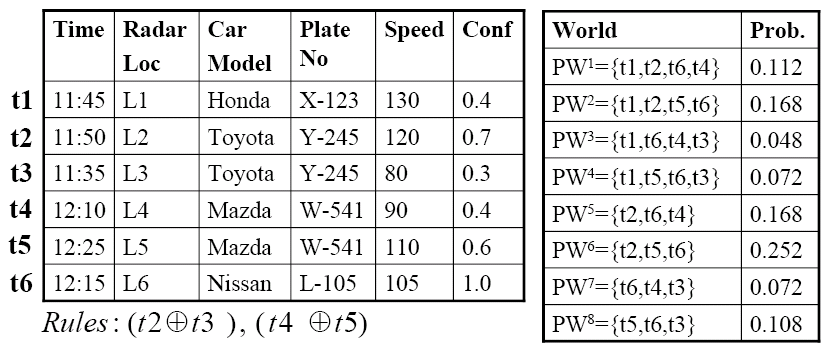 9
Uncertain Objects VS Multi-valued Objects
Uncertain Objects
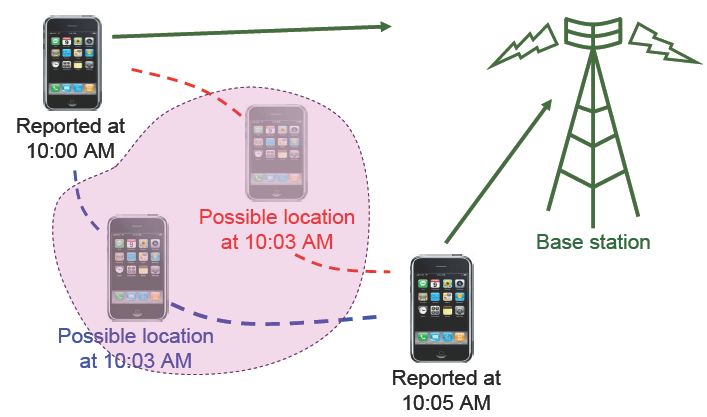 10
Uncertain Objects VS Multi-valued Objects
Multi-valued Objects
Ranking a school in a university: with many staff members 
Comparing weather of two cities: statistics from 365 days  
… …
11
Aggregate Distances
Existing: mean, minimal, maximal, etc
Generalization: quantile distance
12
[Speaker Notes: Aggregate is the right way to reflect the semantics of multi value

Mean, min, max: can serve for different purposes. Back to the previous example, someone may want to choose the players based on their best performance. Someone may want to choose the players based on mean. Someone may want to choose player with the best worst players. 

Generalize to quantile distance to provide more flexibility]
Contributions
Formally define top-k similarity join over Multi-valued objects 

Seeding-Pruning-Refinement Framework
Novel and efficient pruning techniques
13
[Speaker Notes: Two definitions of quantile distances]
Preliminaries
Φ-quantile:
The first element in a sorted list with the cumulative weight not smaller than Φ, where Φ is a number in (0, 1].
Sorted elements:       3       6       7       8       8       10       13       15
 Weights:                   .10    .15    .20   .15     .10    .05      .10.     .15
Cumulative weight: 0.45
0.5-quantile
0.8-quantile
14
[Speaker Notes: Quantile is a very classical concept. It is defined as follows]
Preliminaries
Multi-valued Object: 
A set of weighted  instances in d-dimensional space
The sum of the weights equals to 1
15
[Speaker Notes: A Multi-valued object studied in this paper consists of … the …]
Preliminaries: Quantile Distances
Φ-quantile distance
¼
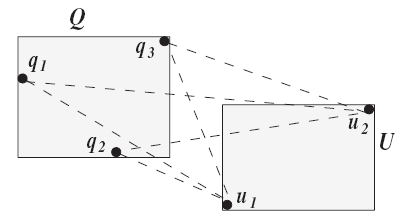 ½
½
¼
½
Instance pairs:     (q2, u1)    (q3, u1)    (q3, u2)    (q1, u1)    (q2, u2)    (q1, u2)
 Weights:                 1/8           1/8          1/8           1/4          1/8         1/4
0.25-quantile
0.5-quantile
16
[Speaker Notes: We proposed two quantile distances in this paper. The first is quantile distance. 

We sort all the possible instances increasingly. The prob of each distance is the product of probabilities of the two instances involved. 

For instance, the 0.25 quantile distance is the distance between q3 and u1. the 0.5 quantile distance is the distance between q1 and u1.]
Preliminaries: Quantile Distances
Multi-value objects U and V
Overall m=|U| * |V| instance pairs

  O(m) algorithm with pruning [Zhang et al, ICDE 2010]
17
[Speaker Notes: Actually there is a classical algorithm to compute quantile in o(m) time. We develop new pruning rules to combine with the classical algorithm. 

Bounding techniques: lower bound upper bound of quantile distance  to prune]
Preliminaries: Top-k Similarity Join
Non-index [Cheema et al, ICDE 2011]
R-tree based
Exhaustive algorithm  [Corral et al, SIGMOD 2000]
Recursive algorithm  [Corral et al, SIGMOD 2000]
Heap algorithm [Corral et al, SIGMOD 2000]
Priority query algorithm  [Hjaltason et al, SIGMOD 1998]
18
Problem Definition
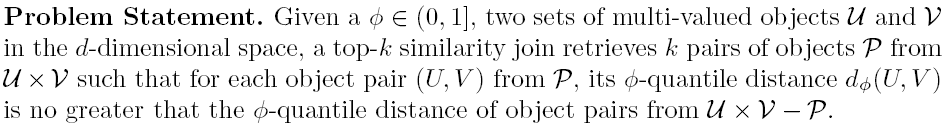 19
Framework
Seeding
Select k objects and compute quantile distance --- k seeds are selected based on mean 
λk: the largest distance of the K seeded object pairs
Refinement:
Determine the final solution
Challenge:  efficient pruning techniques
20
Φ-quantile Top-k Join
21
Φ-quantile Top-k Join
global sR-tree of
global sR-tree of
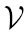 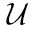 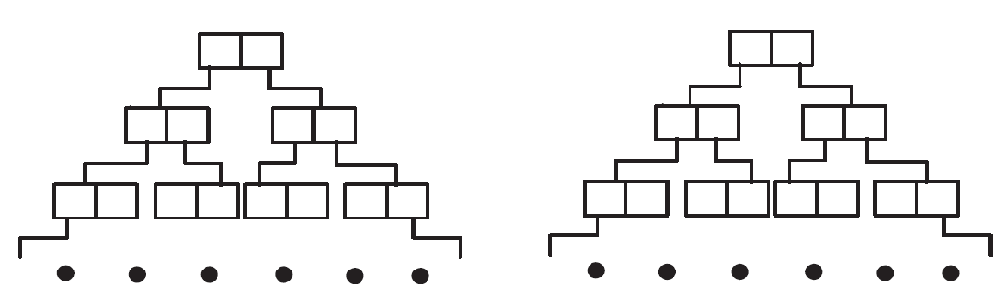 local aR-trees for each object
22
Φ-quantile Top-k Join
Based on Heap Algorithm
Start from root pairs of two global sR-trees

Apply pruning techniques to each entry pairs
23
Φ-quantile Top-k Join
Distance based pruning rule on Global R-tree
from global sR-tree
EU
≥λk
(EU, EV) could be pruned
EV
24
Φ-quantile Top-k Join
Statistic based pruning rule on Global sR-tree
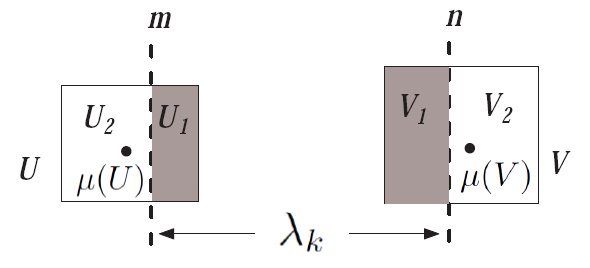 25
Φ-quantile Top-k Join
Statistic based pruning rule on Global sR-tree
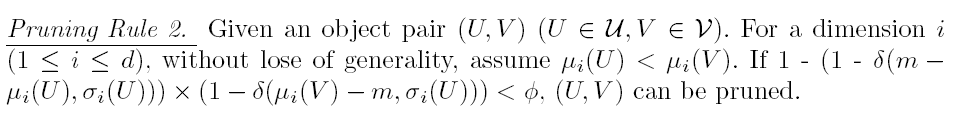 26
Φ-quantile Top-k Join
Weight based pruning rule on local aR-tree
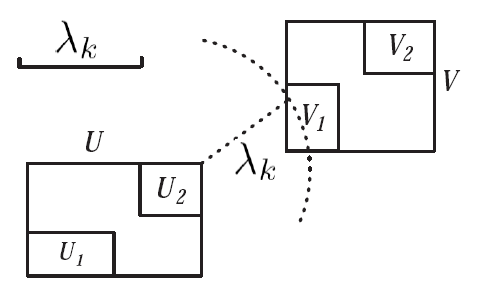 27
Φ-quantile Top-k Join
Pruning on the Local R-tree of U and V
Trim the local R-tree of both U and V by λk level by level.  Discard entries in V with minimal distance to U larger than λk, similarly for U. 
Denote the total weight of remaining entries as PU and PV, respectively, if PU * PV ≤ Φ, then (U,  V)can be pruned.
28
Φ-quantile KNN
Overall processing: for each pair of entries
1. Pruning on Global sR-tree based on distance
2. Pruning on Global sR-tree based on statistics
3. Pruning on Local R-tree based on weight

If not pruned, insert to heap, till the heap is empty
29
[Speaker Notes: Apply the cheapest pruning rule first]
Experiment
Real Dataset
NBA player statistics
339, 721 records of 1,313 players
3 dimension
Synthetic Dataset
Size: 5k to 15k (5k)
Instances: 100 to 800 (200)
Dimension: 2 to 5 (3)
K: 5 to 25 (10)
30
Overall Performance
KNN refers to naively apply KNN processing over multi-valued objects techniques in [Zhang et al, ICDE 2010]
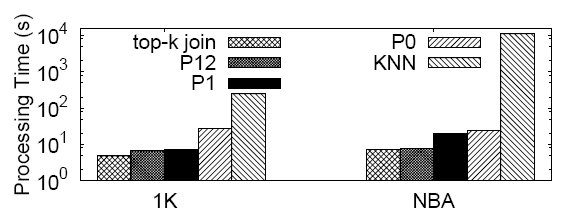 31
[Speaker Notes: Not EDBT: main memory based. Unfair to compare with EDBT 06 work because that is a disk-based algorithm.]
Different Settings
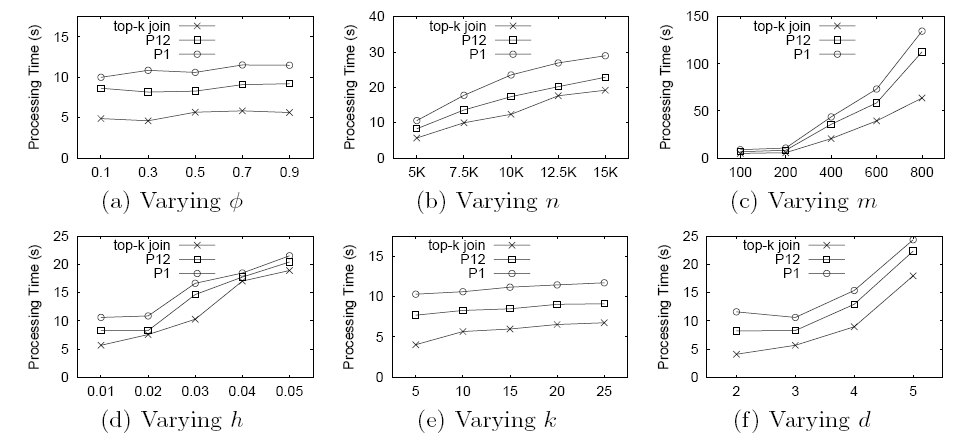 32
I/O Costs
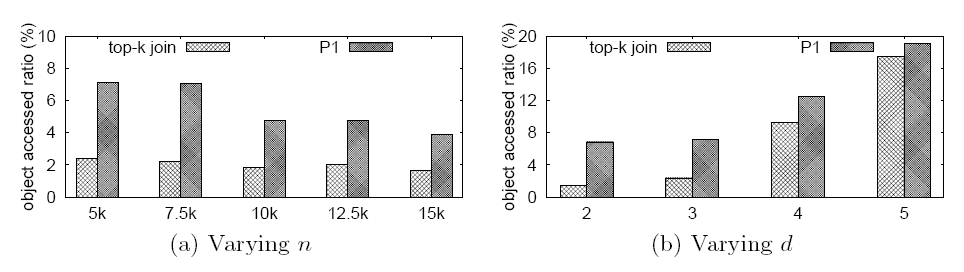 33
Conclusions
Top-k Similarity Join over multi-valued objects 

Novel and efficient pruning techniques
34
[Speaker Notes: Novel pruning]
Future Work
Fundamental spatial queries over multi-valued objects
KNN [Zhang et al, ICDE 2010]
Top-k Similarity Join [This paper]
Skyline 
Range query, range aggregate query
35
Thanks
36